Viljat
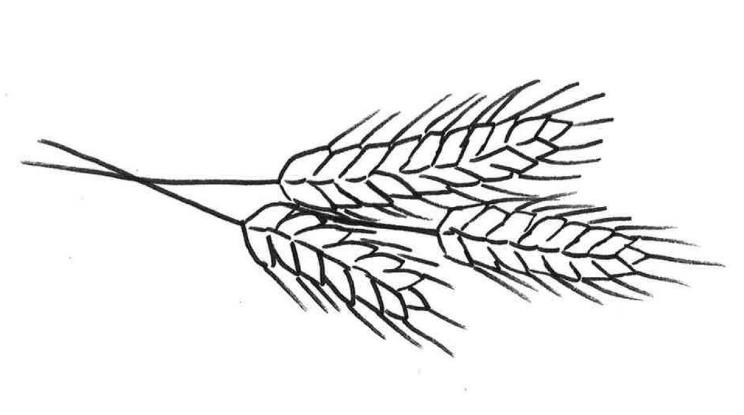 Sanastoa
Tähkä = Ohran, vehnän ja rukiin kukinto
Röyhy = Kauran kukinto
Vihne = Ohralla ja vehnällä
Jyvä = Viljan “hedelmä”
Korsi = Varsi
Oras = Viljan verso nousee maan pinnalle
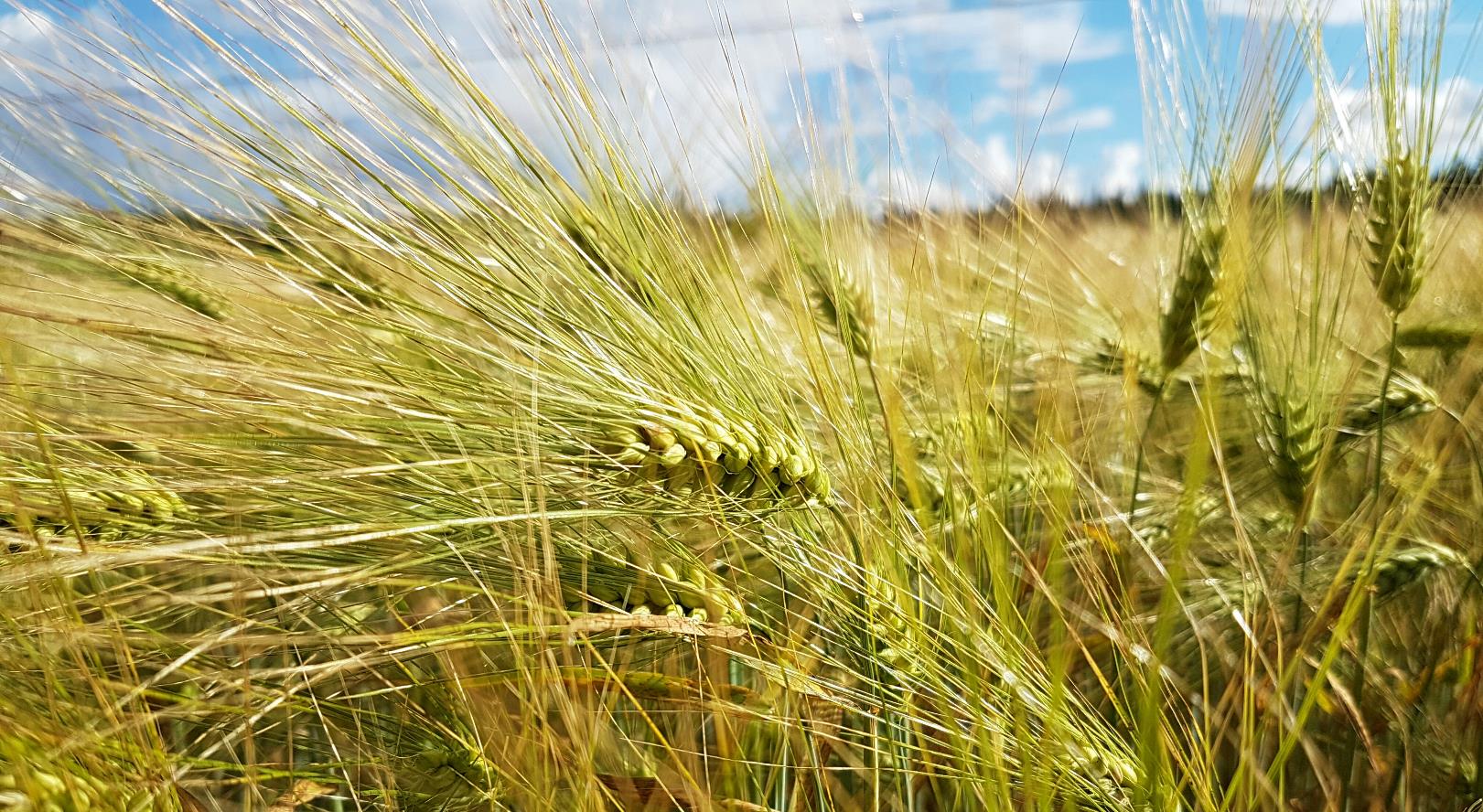 Ohralla on pitkät vihneet.
Yleisimmät viljat
Vehnä
Syys- ja kevätlajikkeet
Ohra
Yksi- ja monitahoiset
Kaura
Ruis
Syys- ja kevätlajikkeet

Muita viljoja
Hybridiruis
Kaura
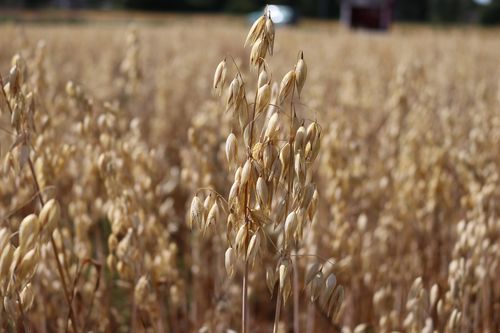 Missä on kauraa?
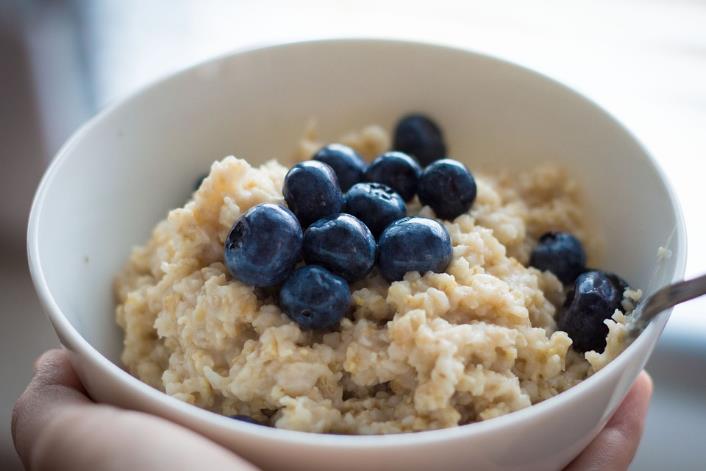 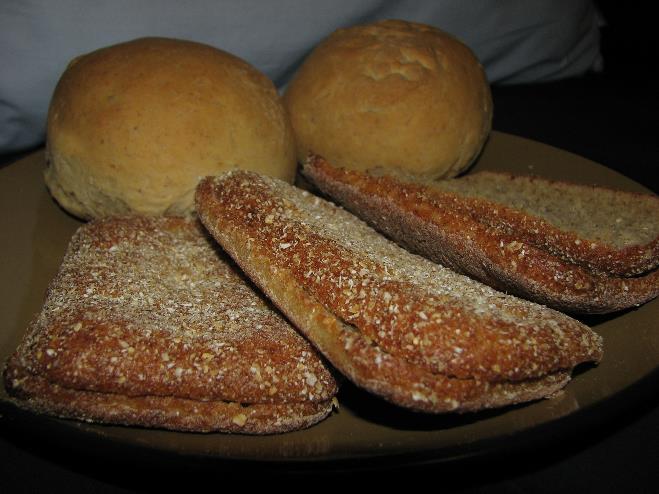 Nyhtökaura
Kauramaito
Ohra
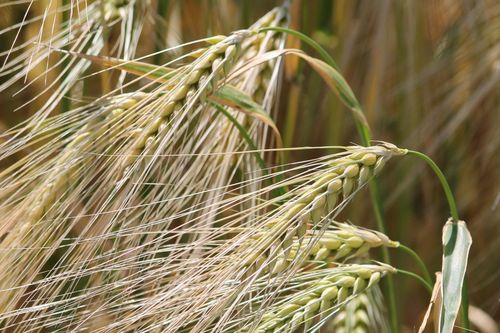 Missä on ohraa?
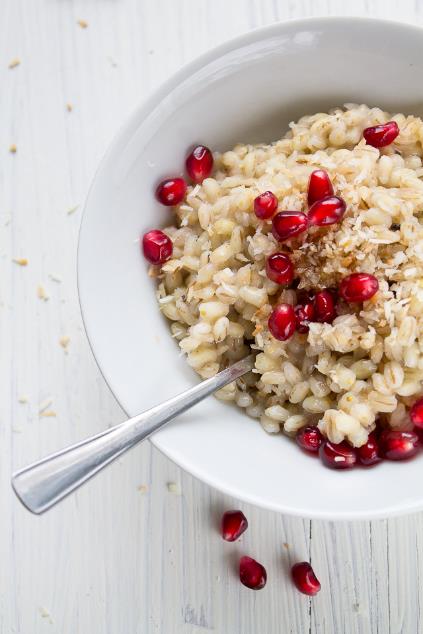 Ohra maltaat (kotikalja)
Ohra suurimot
Jauhot
Ohravelli
Ruis
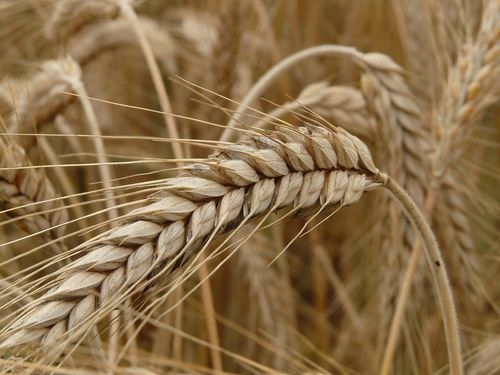 Missä on ruista?
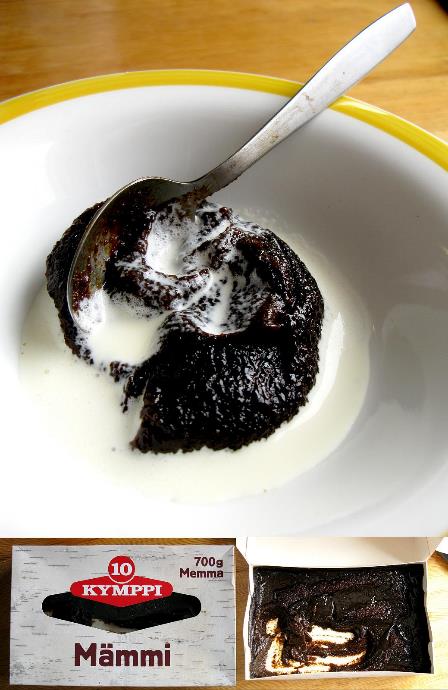 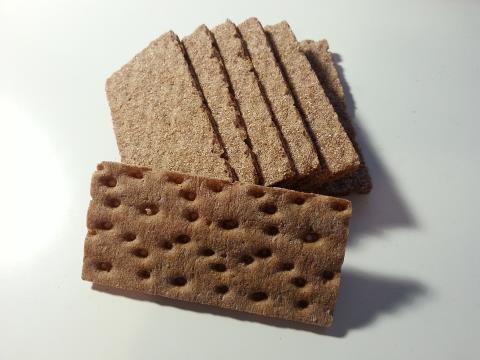 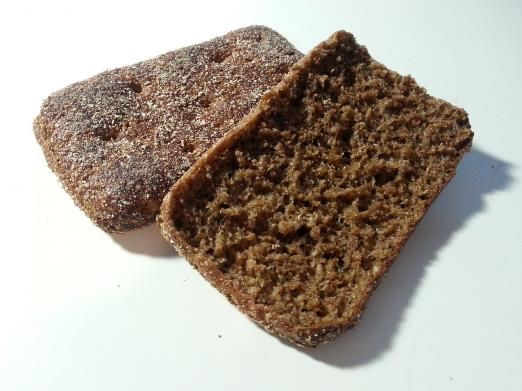 Ruisjauho
Ruispuuro
Vehnä
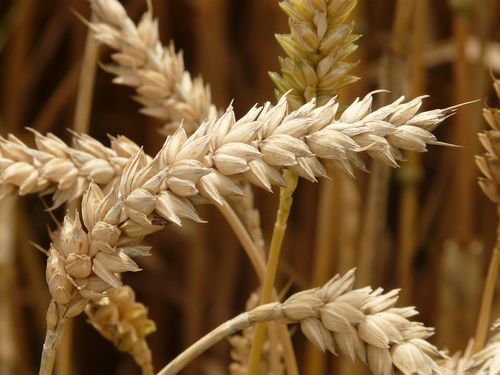 Missä on vehnää?
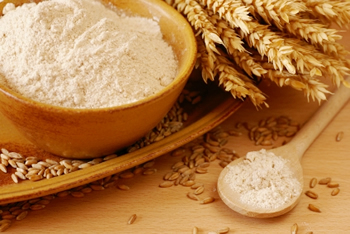 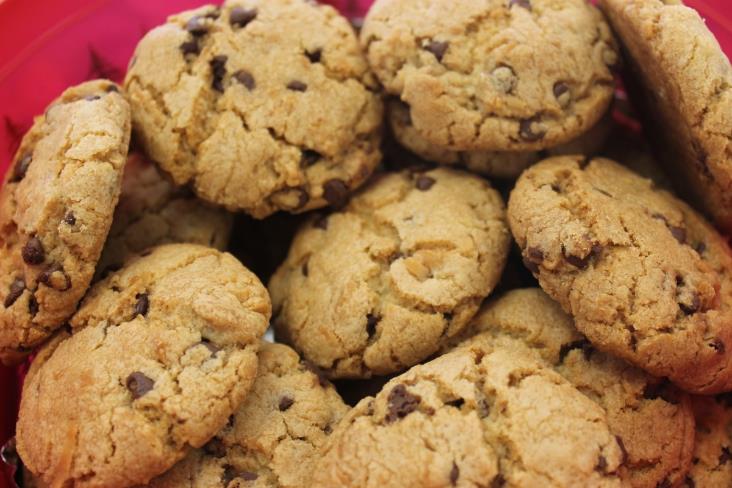 Leipä
Leivokset
Valmisruoat
Pasta
Muita viljelykasveja
Maissi
Hirssi
Durra
Tattari
Kvinoa
Rypsi
Rapsi
Pellava
Speltti
Viljaketju
Kylvökoneella viljan siemenet levitetään maahan
Tietty syvyys, riviväli ja niin edelleen
Kylvetty pelto voidaan jyrätä, eli tiivistää
Viljaa lannoitetaan tietyissä kasvuvaiheissa
Pääosin keväällä, loput voidaan jakaa myöhemmäksi
Kasvinsuojelu
Taudit, tuholaiset ja rikkakasvit
Puinti
Kuivaus
Kylvö
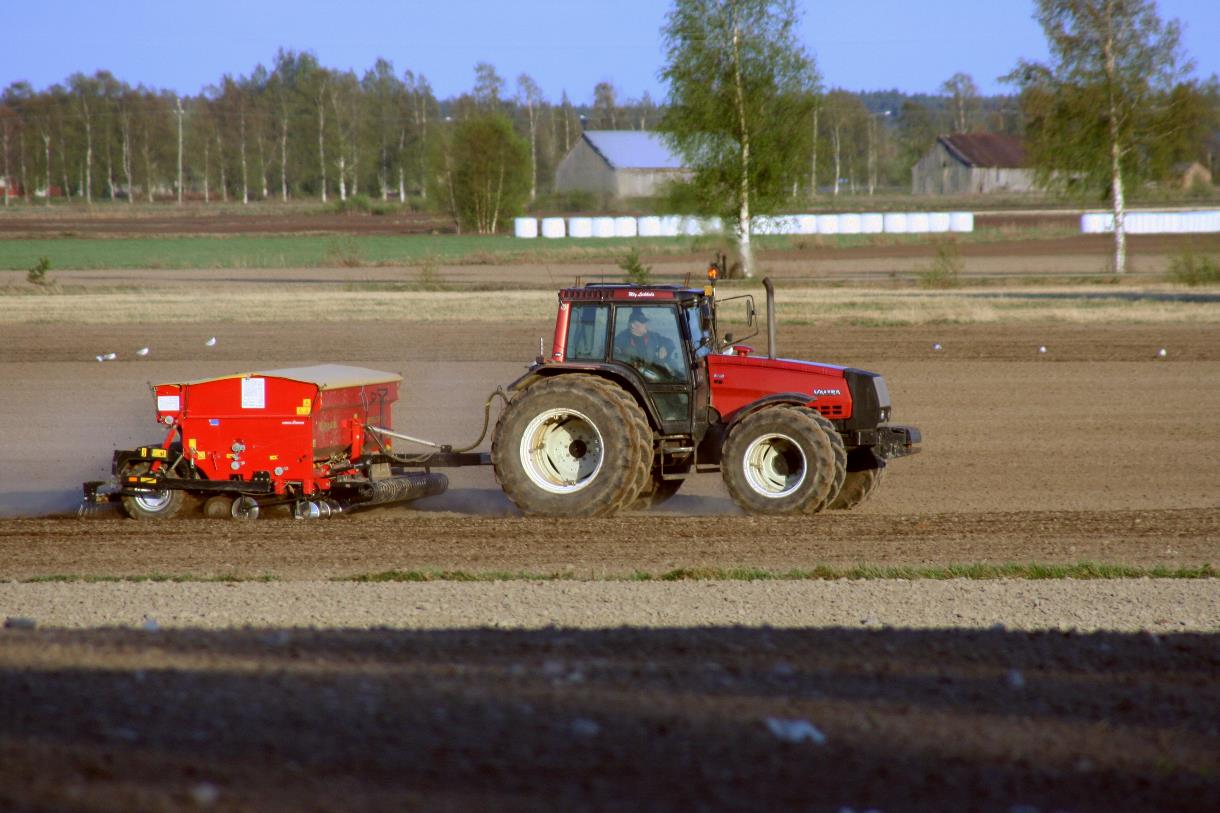 Jyräys
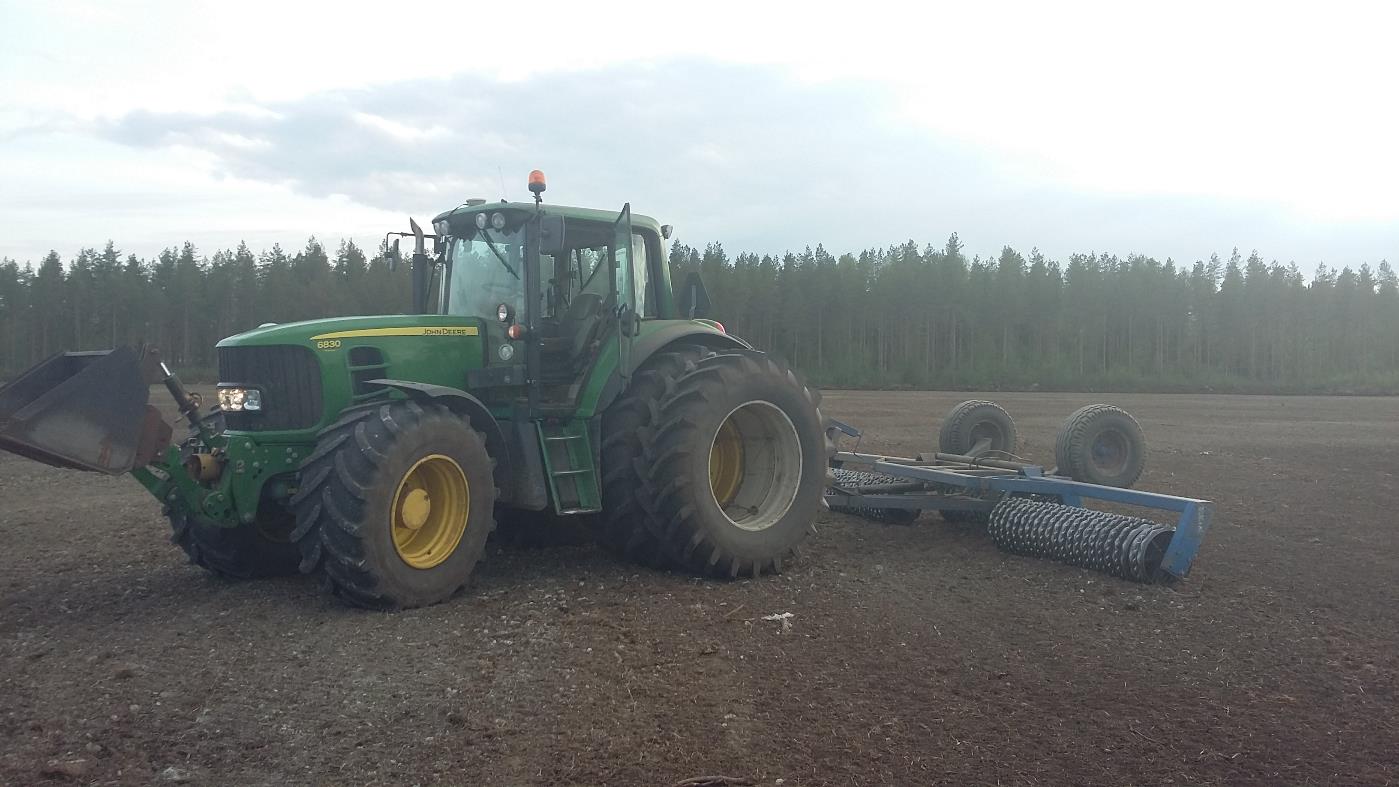 Kasvinsuojelu
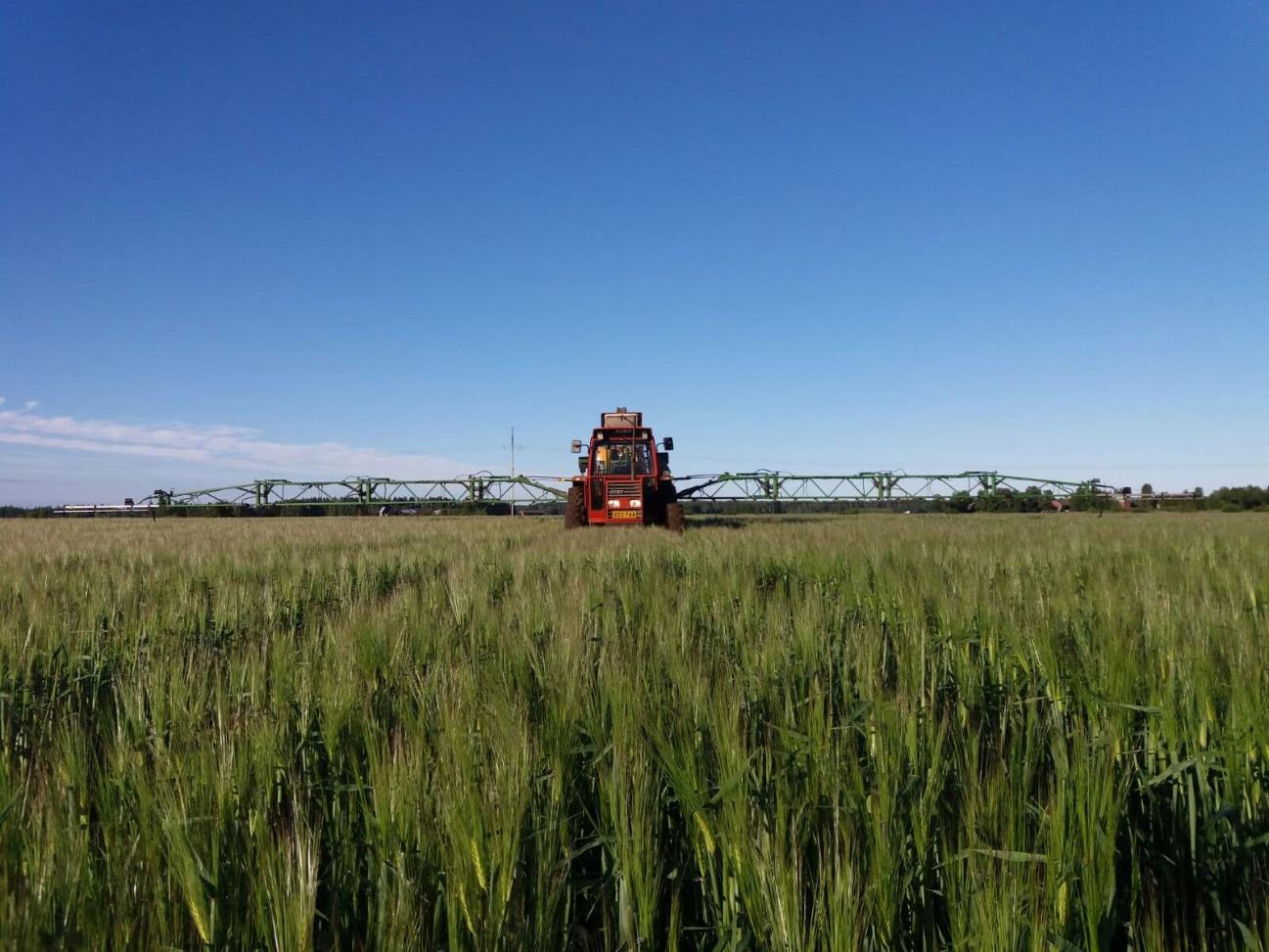 Puinti
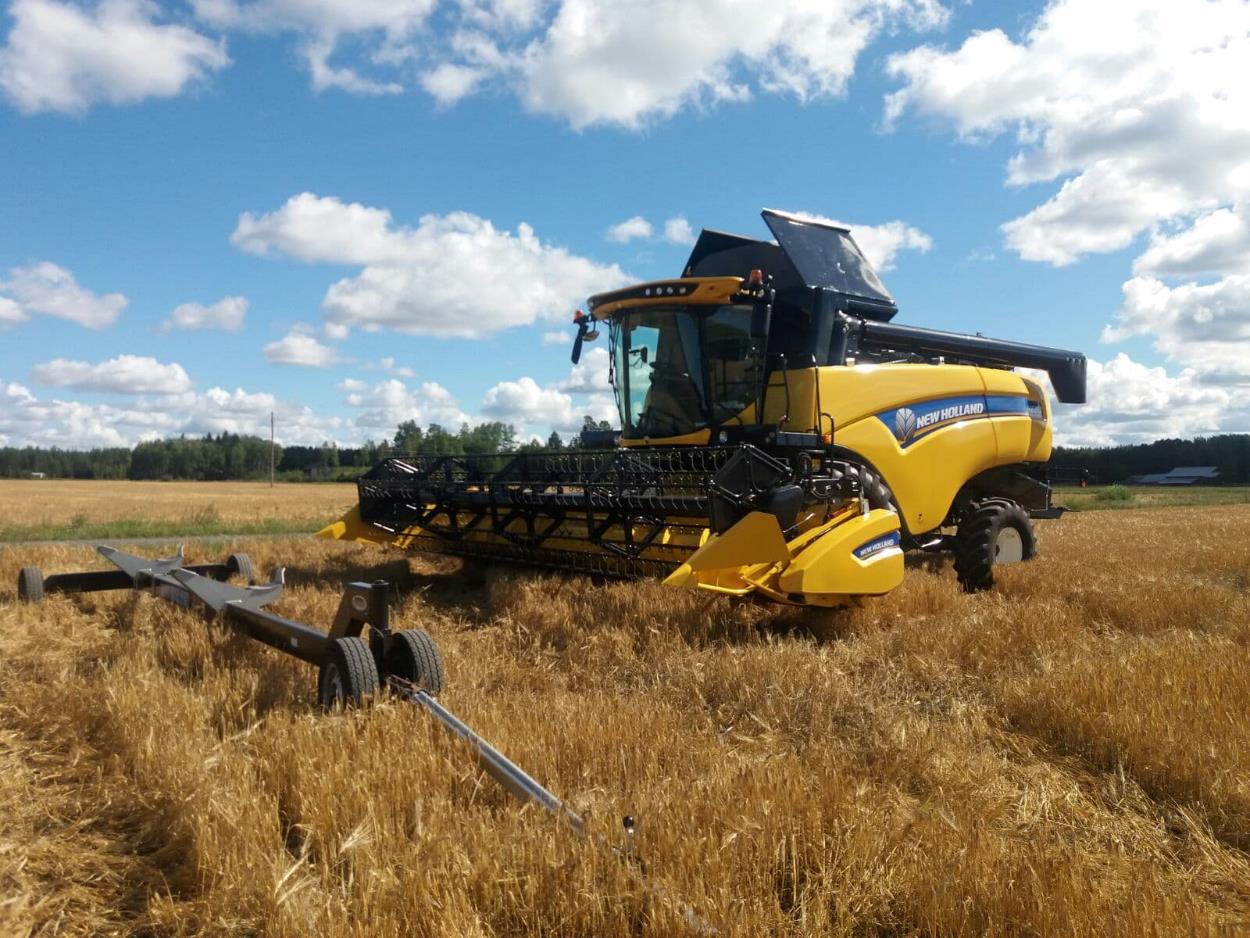 Kuivaus
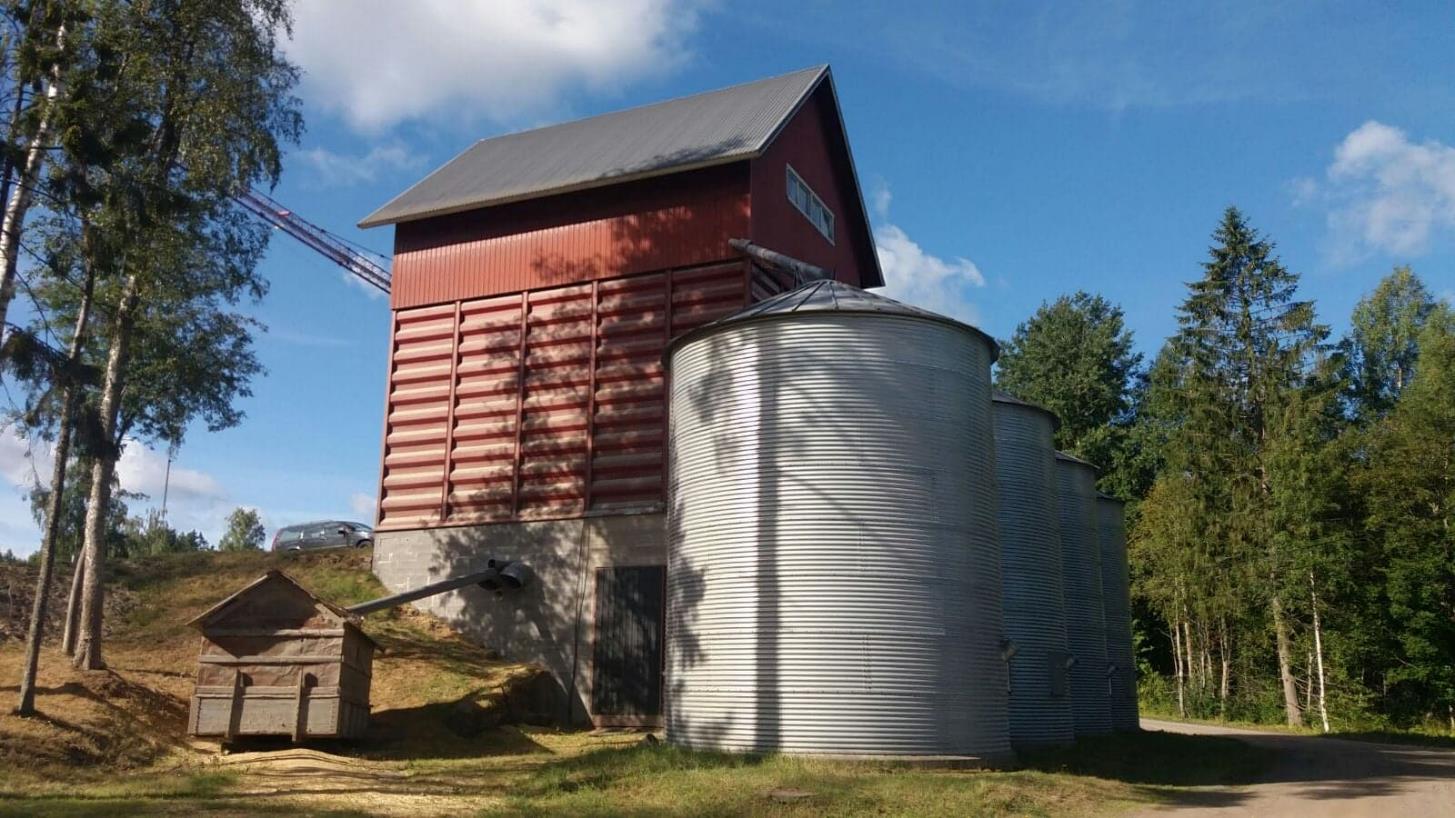 Maatalous työllistää
340 000 ihmistä Suomessa! 13% kaikista suomen työllisistä!
Meidän tila
Esim.
Tilalla työskentelee _____ ja ____
Meillä viljellään __
Peltoa __ hehtaaria
Mitä muuta?
Tämä materiaali on tuotettu hankkeessa, jonka rahoituksesta julkisen rahoituksen osuus on 80%. Hanketta rahoitetaan Euroopan maaseudun kehittämisen maatalousrahastosta, hakijana toimii MTK-Etelä-Pohjanmaa. Lisää tietoa asiasta saat MTK-Etelä-Pohjanmaalta, yhteystiedot löytyvät osoitteesta www.mtk.fi/etelapohjanmaa
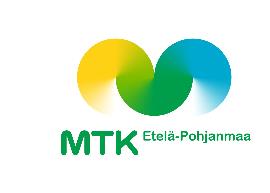 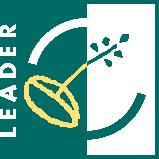 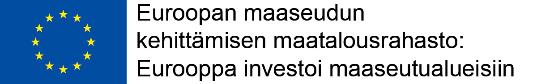 16.2.2018
Maaseutu Tutuksi-hanke | MTK-Etelä-Pohjanmaa | www.mtk.fi/etelapohjanmaa
22